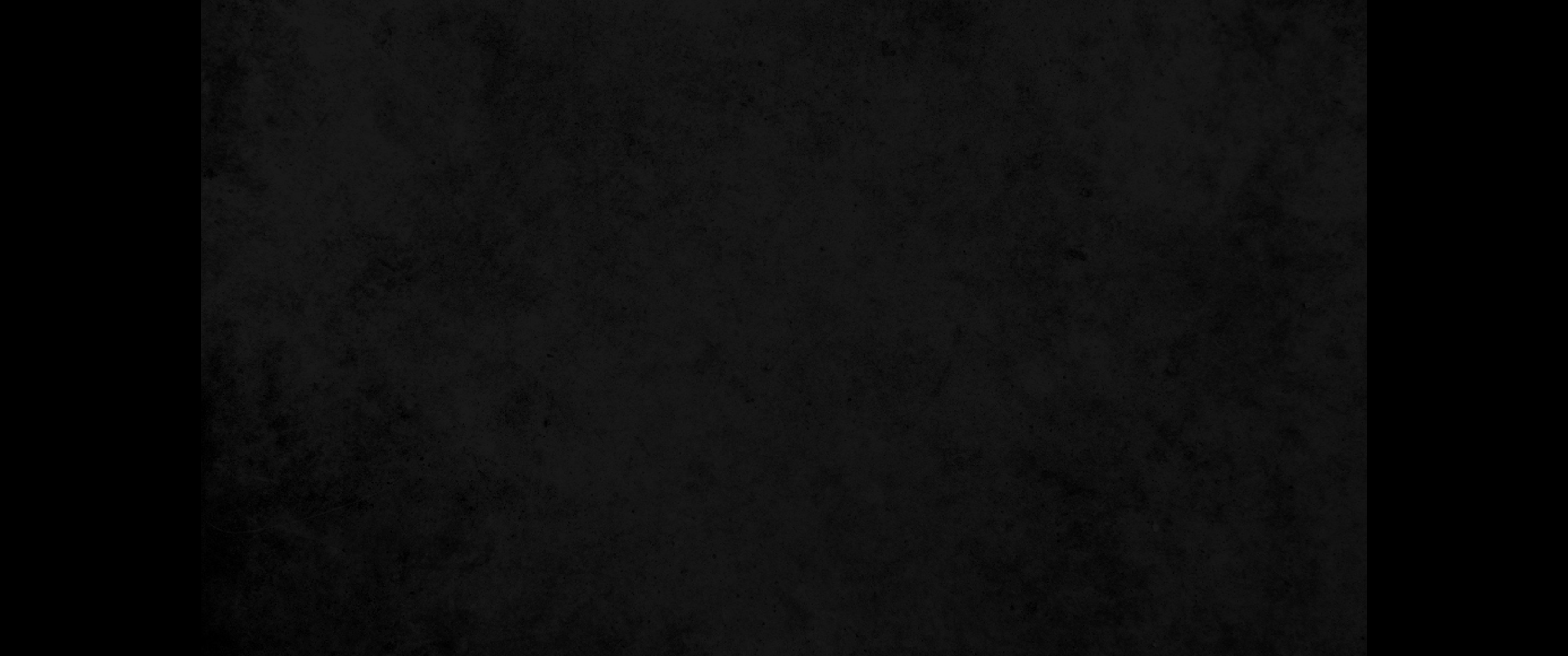 교
문
독
RESPONSIVE READING
제 56번 시편 128편 (Psalm 128)
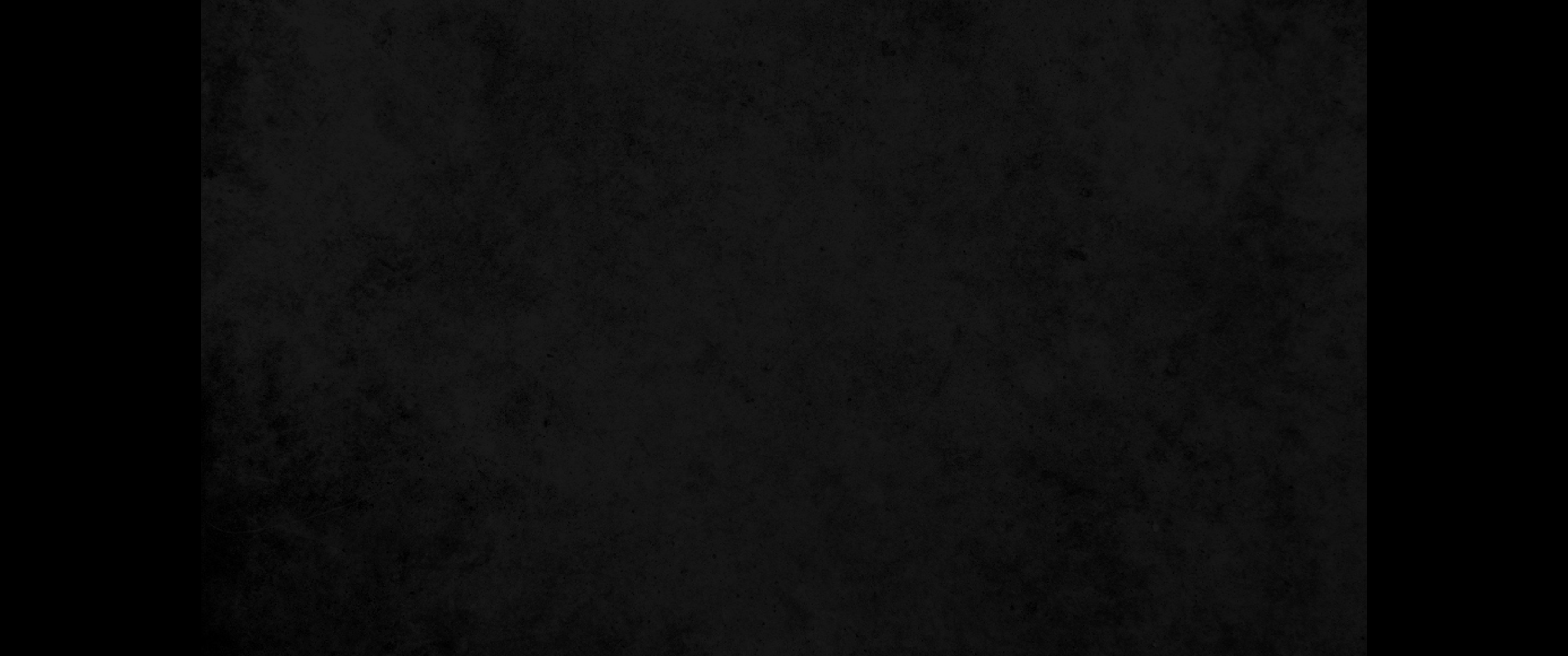 여호와를 경외하며 그의 길을 걷는 자마다 복이 있도다 
Blessed are all who fear the LORD, who walk in obedience to him.

네가 네 손이 수고한 대로 먹을 것이라 
네가 복되고 형통하리로다
You will eat the fruit of your labor;
blessings and prosperity will be yours.
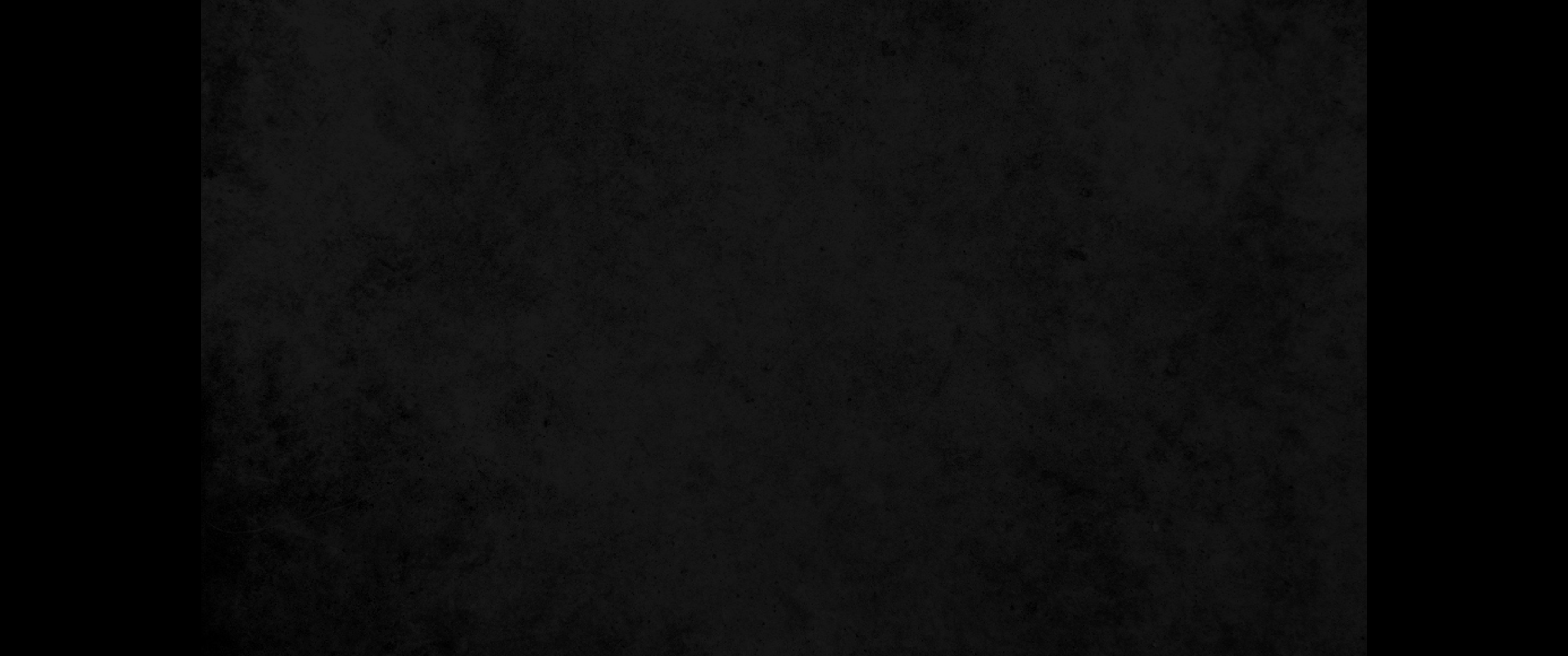 네 집 안방에 있는 네 아내는 결실한 포도나무 같으며 
Your wife will be like a fruitful vine within your house;

네 식탁에 둘러 앉은 자식들은 어린 감람나무 같으리로다
your children will be like olive shoots around your table.
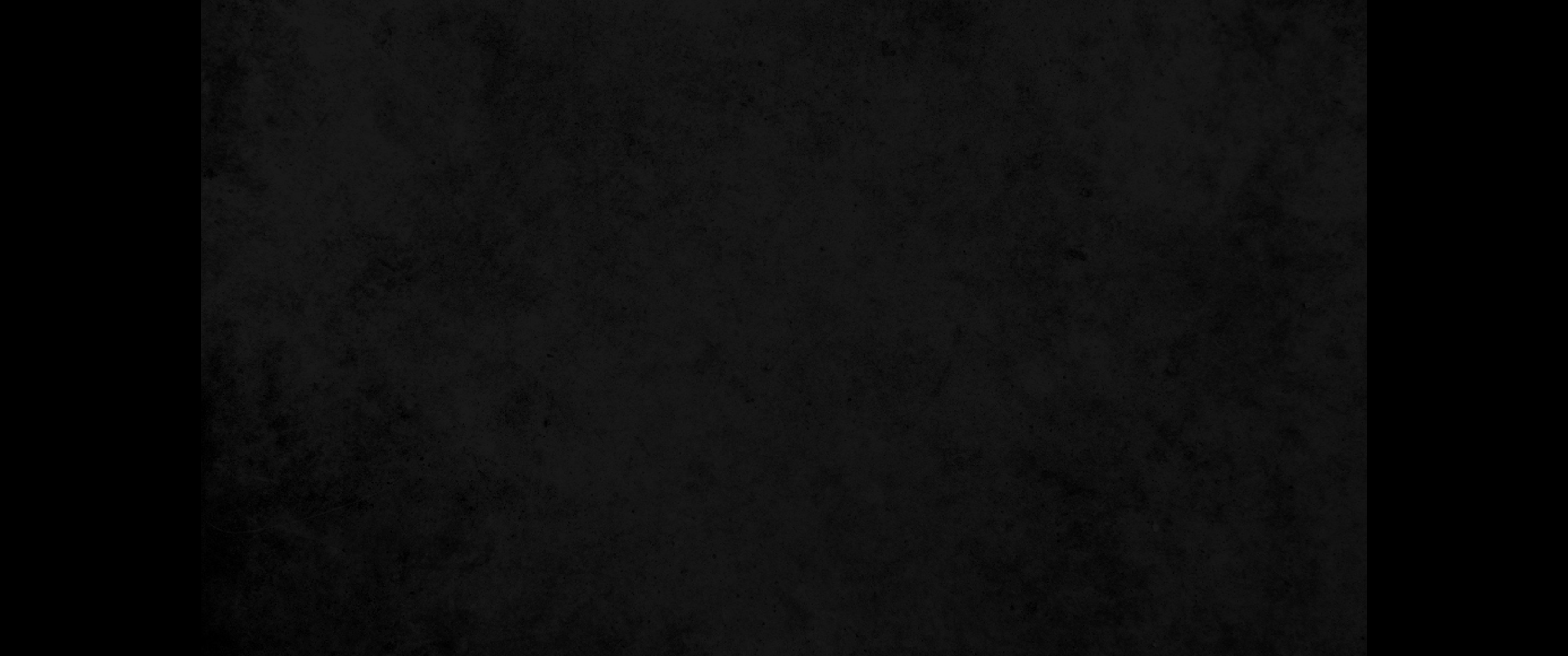 여호와를 경외하는 자는 이같이 복을 얻으리로다 
Yes, this will be the blessing for the man who fears the LORD.

여호와께서 시온에서 네게 복을 주실지어다
May the LORD bless you from Zion;
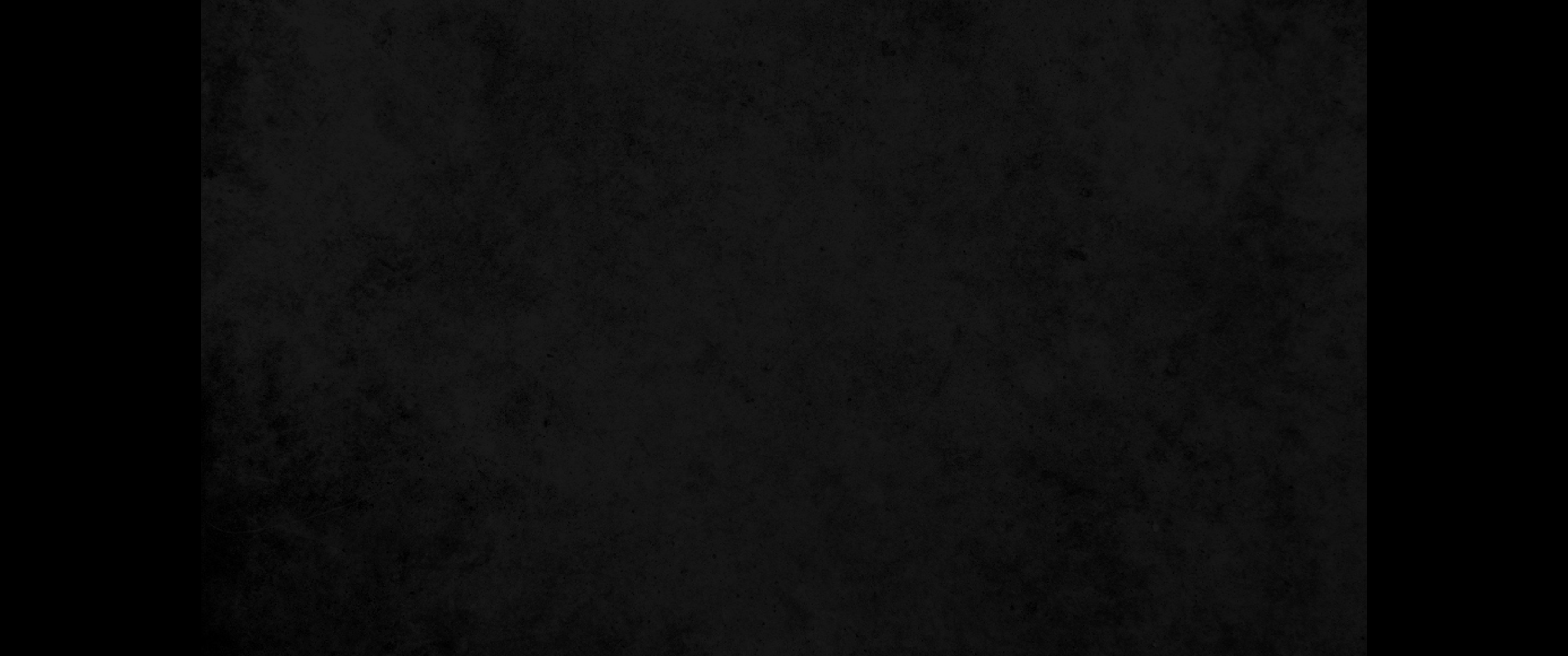 너는 평생에 예루살렘의 번영을 보며 네 자식의 자식을 볼지어다 
may you see the prosperity of Jerusalem all the days of your life. May you live to see your children’s children—

이스라엘에게 평강이 있을지로다
peace be on Israel.